ДЕПАРТАМЕНТ ОБРАЗОВАНИЯ И НАУКИ ГОРОДА МОСКВЫ
ГОСУДАРСТВЕННОЕ БЮДЖЕТНОЕ ОБЩЕОБРАЗОВАТЕЛЬНОЕ УЧРЕЖДЕНИЕ
ГОРОДА МОСКВЫ «ШКОЛА № 1238»
Обобщение и внедрение педагогического опыта«Приобщение детей старшего дошкольного возраста к истокам народной культуры средствами фольклора»
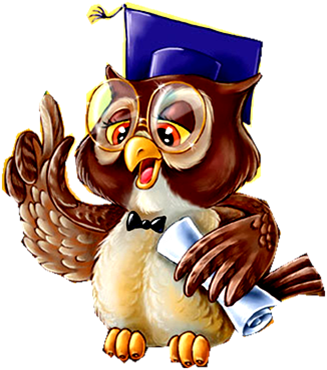 Подготовили:
Воспитатель высшей категории Краузе С.Р.
Воспитатель первой категрии  Садикова И.Б.
Продукты проекта:
Прогнозируемые результаты
Ресурсы реализации проекта
В работе над проектом определены следующие принципы
Принцип систематичности и последовательности.
Принцип культурособразности. 
Принцип учёта возрастных, психологических и индивидуальных особенностей ребёнка. 
Принцип создания перспектив движения к новым целям.
Принцип научности и доступности исторического материала.
Принцип интеграции образовательных областей.
Принцип комплексности методов и прием в нравственном -патриотическом воспитании и развитии детей.
Принцип активного привлечения ближайшего социального окружения. 
Принцип наглядности .
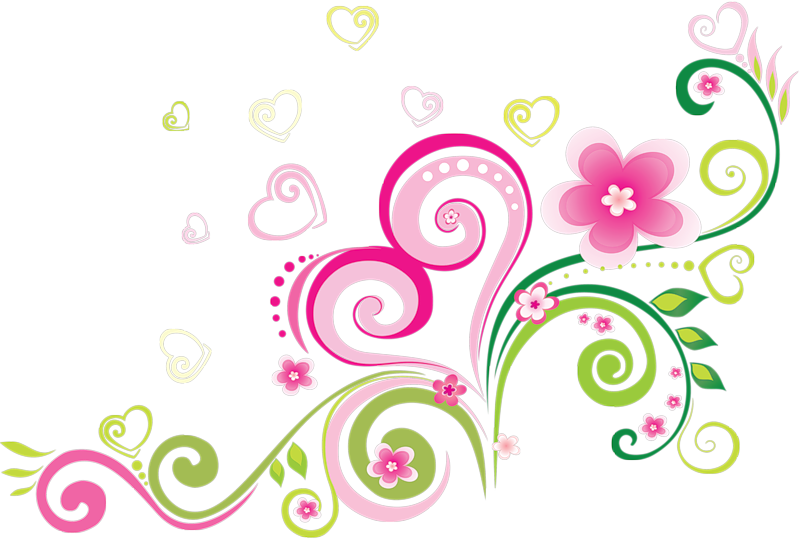 Первый этап- педагогическая диагностика
Календарно-перспективный план взаимодействия взрослых и детей в пространстве  общения  и сотворчества
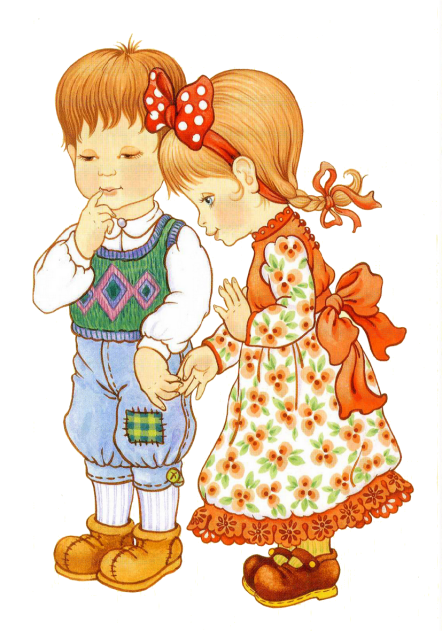 Предметно-пространственная развивающая среда
В игровой зоне организован уголок патриотического воспитания, способствующий приобщению детей к нравственным ценностям, любви и уважению к традициям русского народа. 
     В уголке находится макет 
« Русская изба» и разнообразные пособия, дидактические игры и др. по разделам:
 моя родина Россия;
народные традиции и культура;
моя малая родина (край, город, поселок и т.д.);
моя семья.
	Пособия и дидактический материал дополняются и обновляются по календарному принципу.
Занятия по знакомству детей с русской народной культурой отличаются от традиционных, так как предполагают следующее.
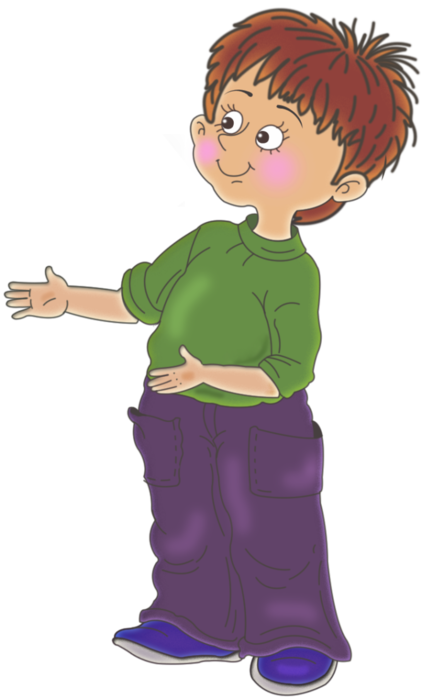 Посещение этнографического центра  «Русская изба» в Ново-Переделкино.Воспитанникам  предложили перенестись в далёкое прошлое и познакомиться с русской избой, с ее внутренним убранством  и  с бытом наших предков. Экскурсия прошла очень интересно и оставила много положительных впечатлений у детей, а главное, пробудила интерес к русским традициям и народной культуре.
Творческие мастерские
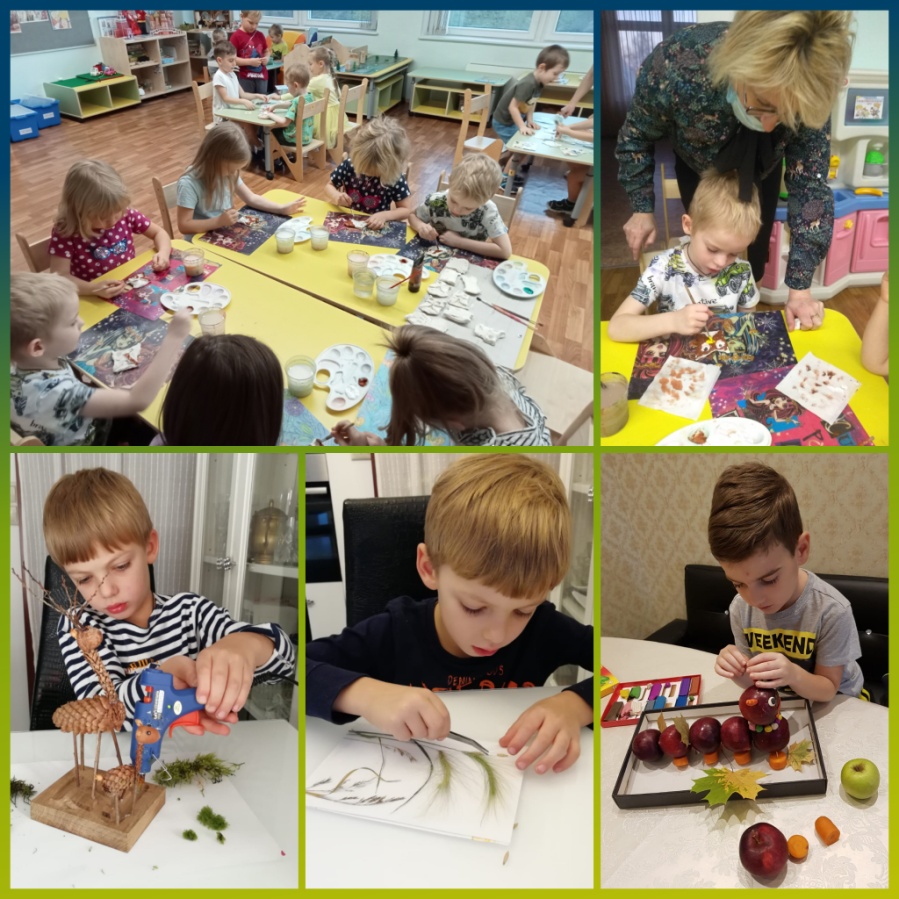 Методы и приемы:
Метод интерактивной игры - "Виртуальная экскурсия "Народный календарь "Месяцеслов"  - он предполагает создание условий для обретения значимости для них опыта социального поведения.  Это не просто взаимодействия друг с другом и педагогом, а совместноорганизованная образовательная деятельность социальной направленности. 
Данный метод способствует развитию познавательной активности, формирует умение понимать себя и других, приобретает собственный опыт. 
Словесные методы и приемы позволяют передать информацию, поставить перед ними учебную задачу, проблемный вопрос или ситуацию. Словесные методы сочетаются с наглядными , игровыми, практическими методами.
Игровая деятельность направлена на развитие познавательной активности.
Лэпбук 
«Путешествие в лес»
Лэпбук 
«Путешествие в страну 
народной мудрости»
Взаимодействие взрослых и детей 
в творческом пространстве 
«Театр Добра»
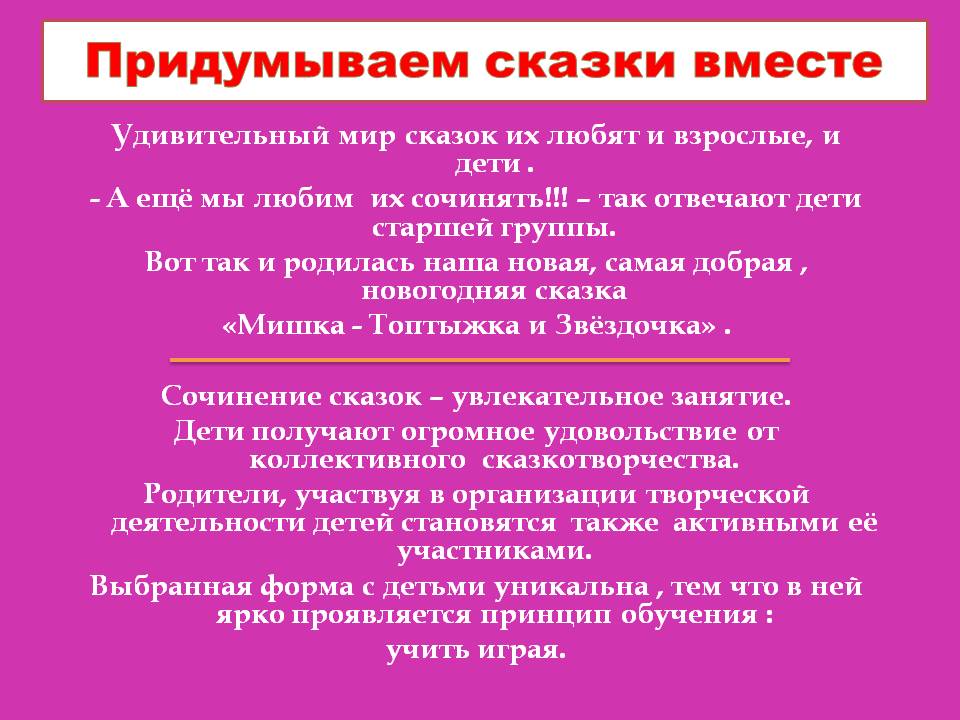 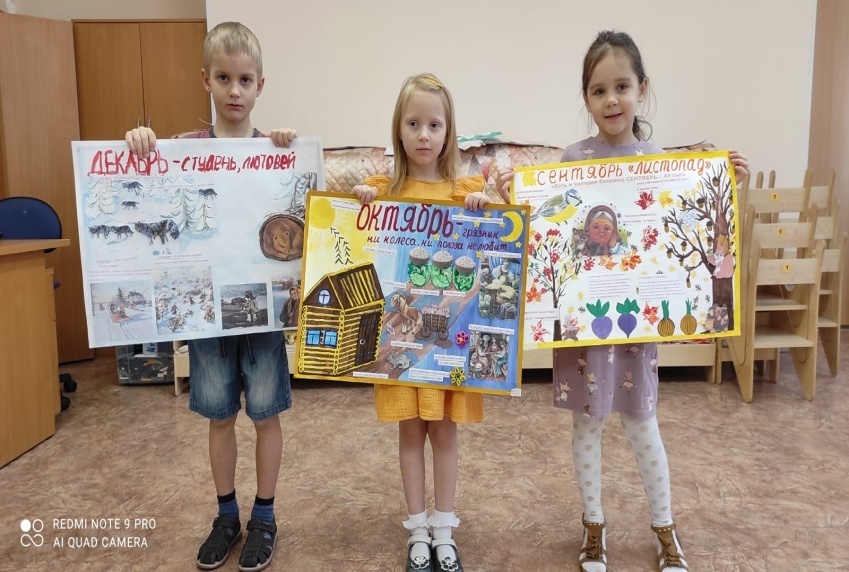 Оформляя народный календарь , дети знакомятся с приметами месяца, народными праздниками  и огромную радость им приносит подготовка к самому празднику.Подготовка к фольклорному празднику включает :знакомство с фольклорным музыкальным материалом, с историей праздника, обычаями и традициями , устным народным творчеством .
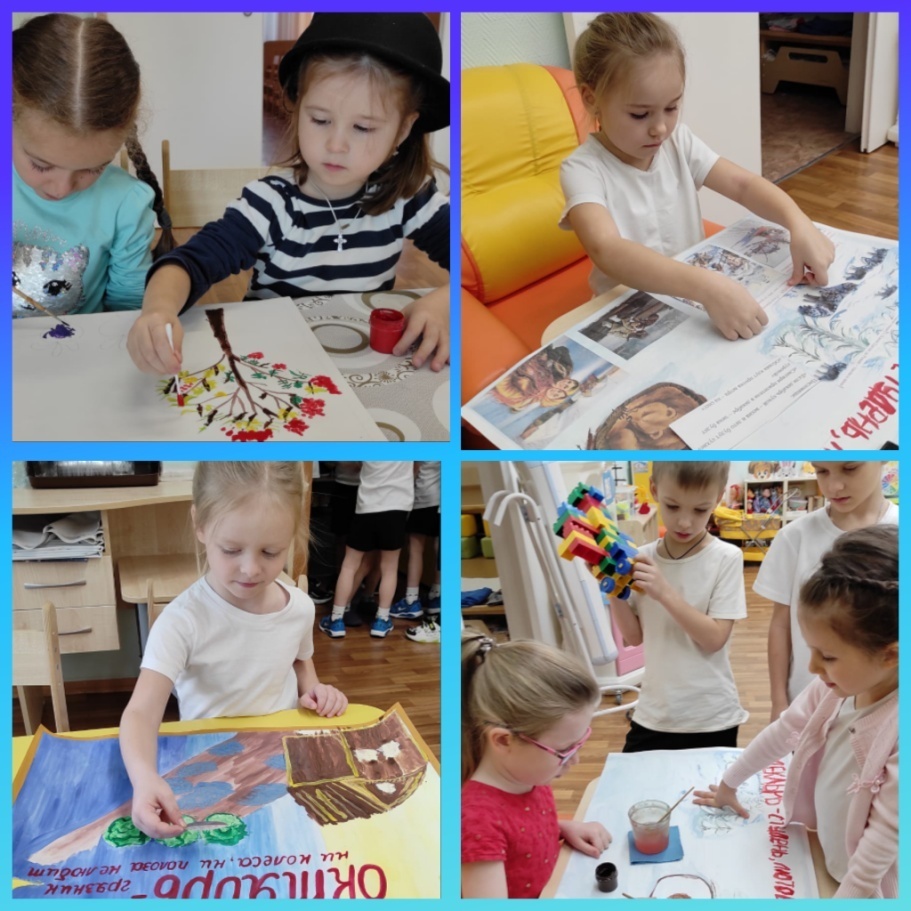 Посиделки – данная форма организации помогает социализации детей, развивает этические и эстетические нормы, которые способствуют восприятию как должна протекать их взрослая жизнь.
Тематические выставки
Знакомство с различными видами и жанрами народного искусства.
Основной формой организации образовательного процесса в проекте был утренний круг «Радость встречи»
Заключение
Определяя систему работы по нравственно-патриотическому воспитанию средствами фольклора это не просто возращение к той далекой старине это возможность осуществить в наше время традиции, обычаи, т.е те нравственные ценности русского народа, благодаря которым он стал великим не на слове, а на деле и которые не раз помогали ему в тяжелые времена. 
Именно приобщение детей к истокам культуры русского народа  дает возможность показать детям не на слове , а на деле красоту  ее духовной и душевной стороны.
Спасибо за внимание !